Книга                        и                        библиотека
Слайды к библиотечному уроку
Софийский Собор в Новгороде
Виды Софийского собора
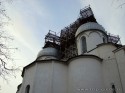 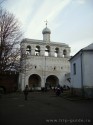 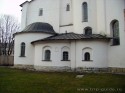 Двери Софийского  собора
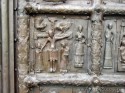 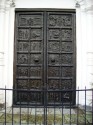 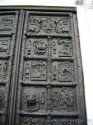 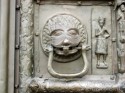 Главная               библиотека                                    России
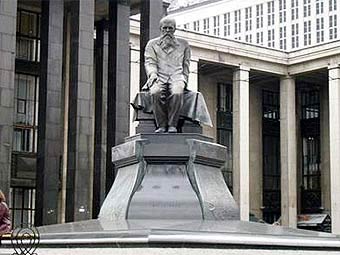 Ленинка
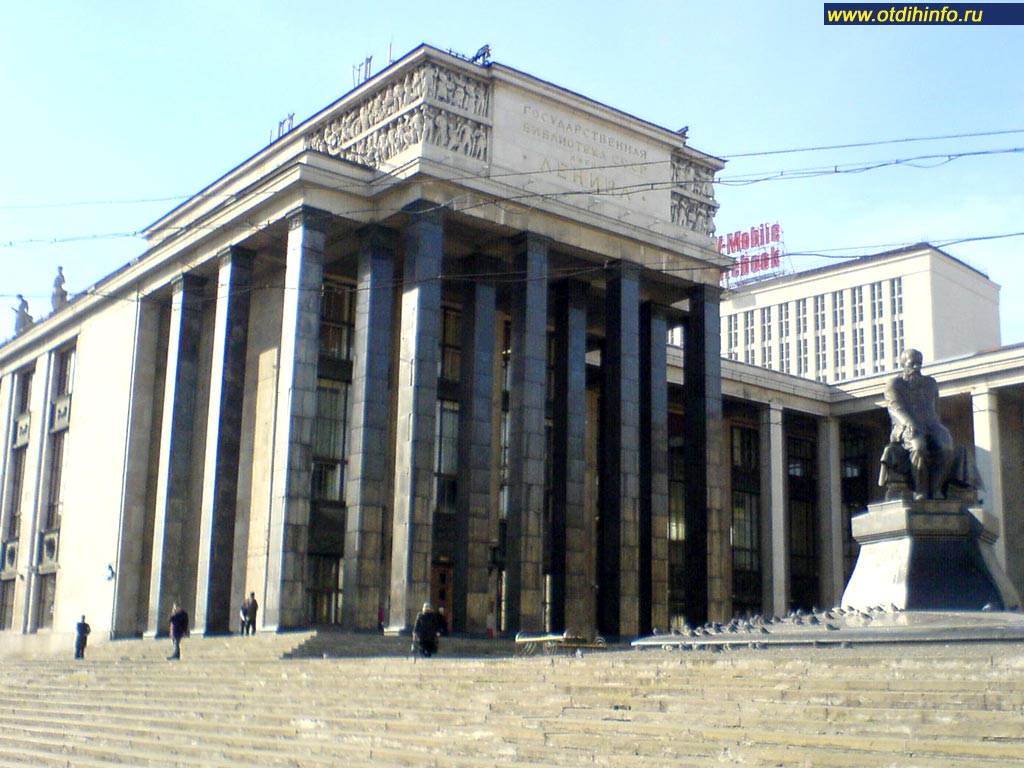 Библиотека Саратовского государственного университета им.Чернышевского
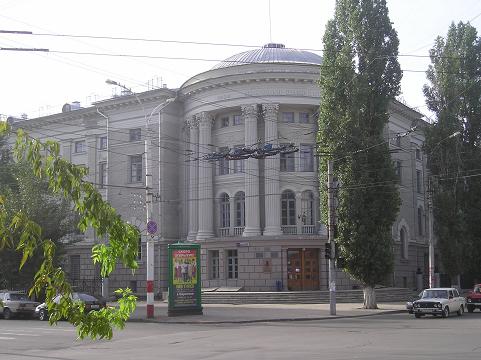 Библиотека СГУ им. Чернышевского
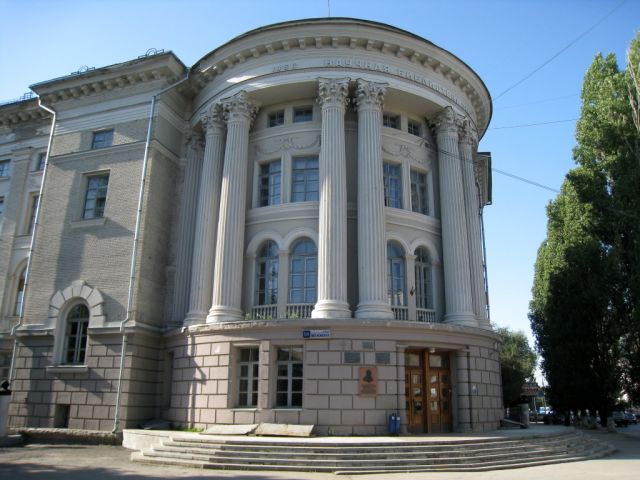 Залы где занимаются студенты СГУ
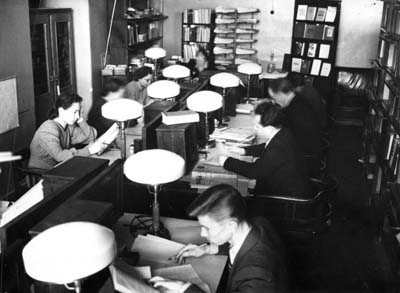 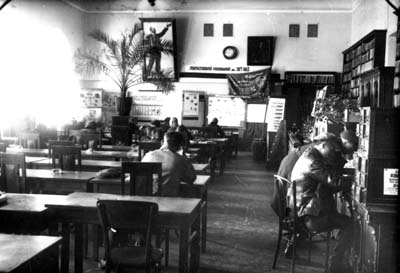 Большое количество книг для студентов и светлые читальные залы.
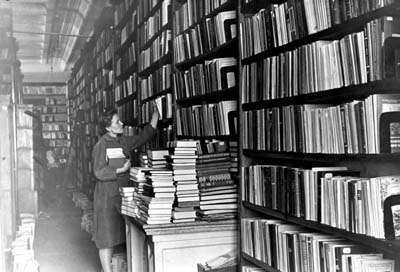 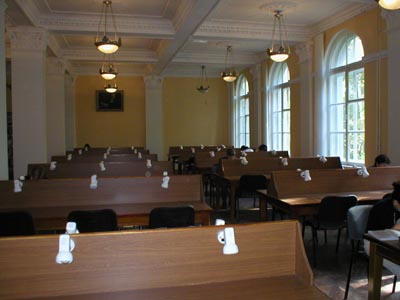 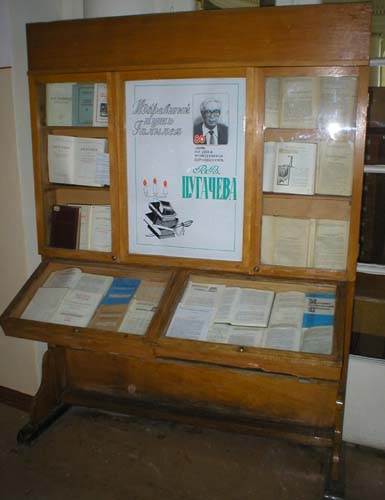 Выставки в библиотеки СГУ
Вид с ул. М. Горького
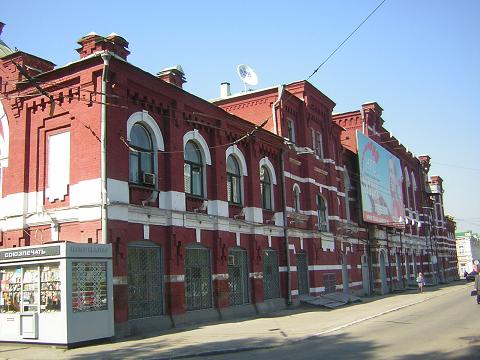 Бибилиотека
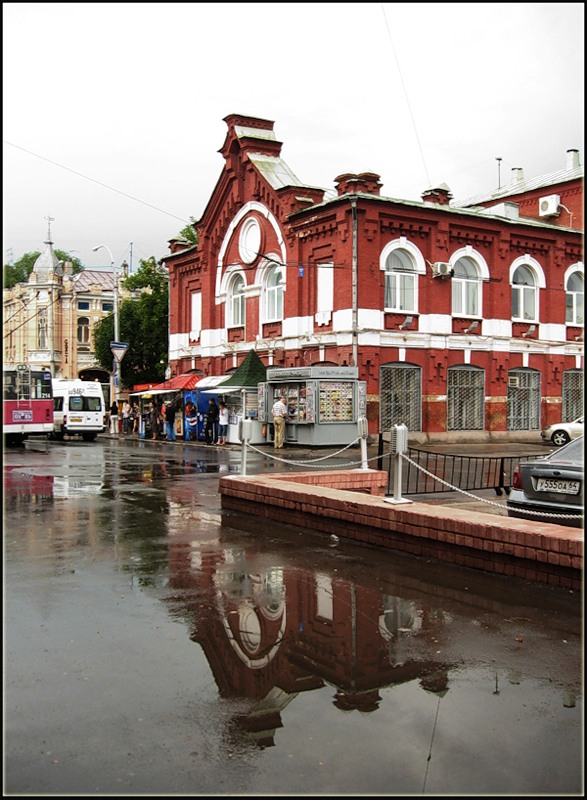 Вид областной научной библиотеки с ул. Московской
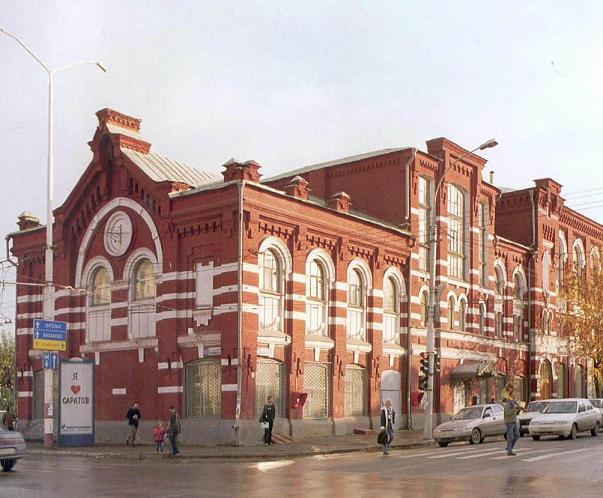 Саратовская областная научная библиотека
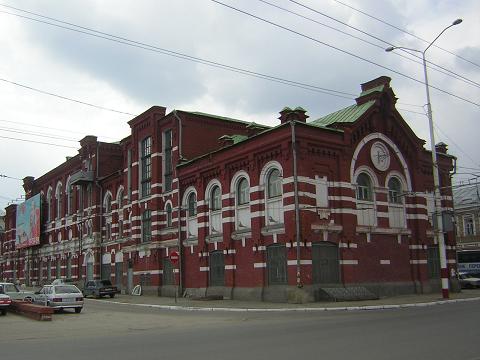 Областная детская библиотека г. Саратова
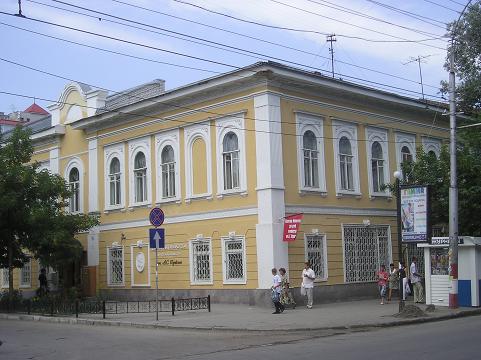 Выставка книг в детской библиотеке
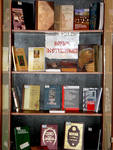 Всемирный день библиотек
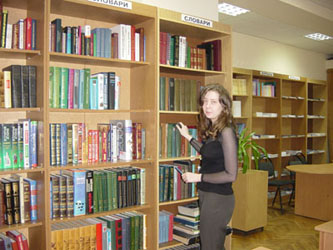 Дом книги в Саратове
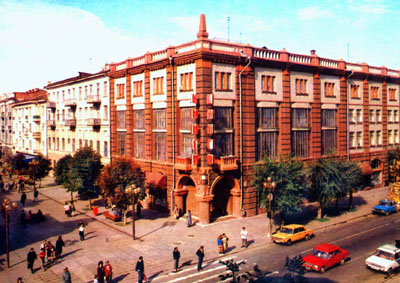 Вторая по значимости библиотека России находится в Санкт-Петербурге.
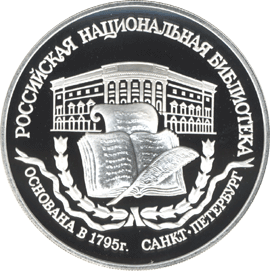 БИБЛИОТЕКА — (от греческого biblio - книга и theke - хранилище), 1) учреждение, организующее комплектование, хранение, общественное пользование произведений письменной культуры и печати и выполняющее информационные, образовательные,… функции.
Остроумово евангелие,Петербургская рукопись Беды 746
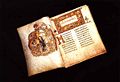 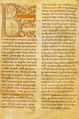 Трапезундское евангелие,Требник Марии Стюарт 1490 г.
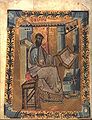 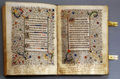 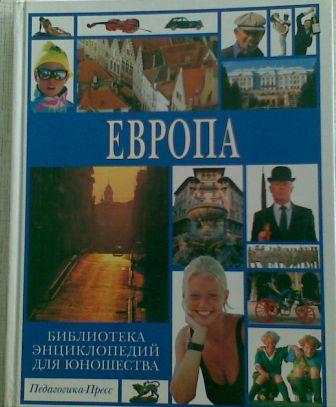 информация
Книги, библиотека
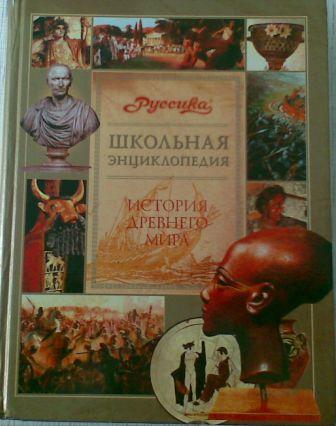 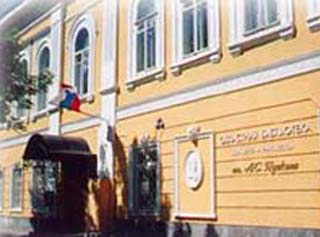 компьютер
Современные технологии  в библиотеках. Время электронных библиотек.
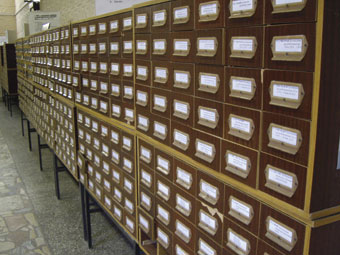 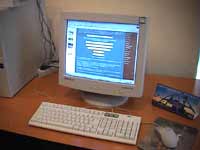 Спасибо              за               внимание